MATH 1314
Lesson 15: Second Derivative Test and Optimization
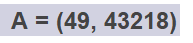 Extremum(c(x), 25, 75)
Popper 17
Popper 17 continued:
4. What is the maximum value?
2.5		b. -0.3431		c. 4.2888	d. 0

5. Determine the intervals where f(x) is increasing and decreasing:
inc: (0, 2.5); dec: (2.5, ∞)		b. inc: (2.5, ∞); dec: (0, 2.5)
c. always increasing			d. always decreasing

6. Is the extremum we found an absolute extremum?
a. Yes			b. No
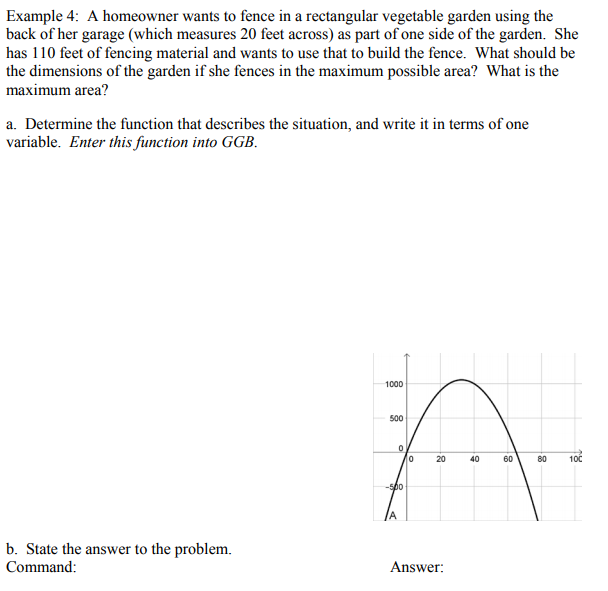 extremum(a(x))
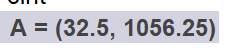 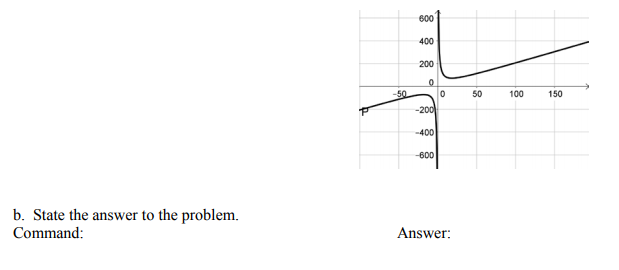 extremum(c(x),10,50)
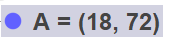 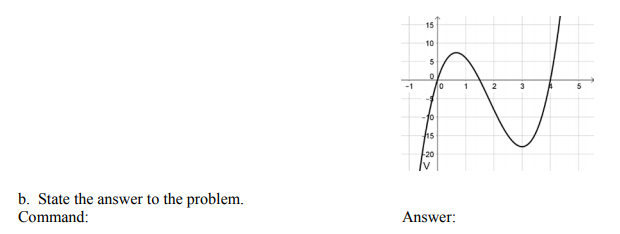 extremum(v(x))
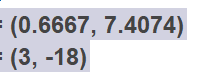 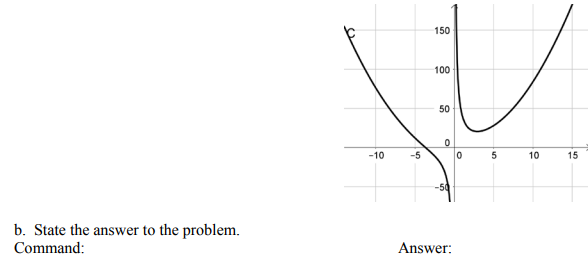 Extremum(c(x), 2, 4)
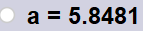 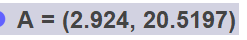 extremum(a(x),0,20)
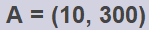 Popper 18:
Two numbers have a difference of 25.  Find their minimum product.
Assuming the smaller number is x, what is the larger?
25x		b. x – 25 		c. 25 – x	d. x + 25

2. Write a formula for their product.
p = x2 + 25x	b. p = 2x + 50	c. p = x2 + 25		d. p = 25x

3. Find the derivative of the product function:
a. p’ = 2x		b. p’ = 2x + 25	c. p’ = 27x		d. p’ = 25
Popper 18, continued.
4. Determine the critical values.
23			b. 12.5		c. 0		d. 50

5. Determine the second derivative of the product function:
p” = 25x		b. p” = 2x		c. p” = 2	d. p” = 2x + 25

6. Is the critical value a minimum or maximum?
a. It is a minimum			b. It is a maximum